5
Redesigning Advising and Student Services
BRIEF
Vicky Wood
President 
Washington State Community College (OH)
Will Austin
President 
Warren County Community College (NJ)
Webinar Agenda:
Overview of the Rural Leader Learning Community
Building on what we learned from the pandemic 
Frameworks for advising and support
Highlights from work at Washington State & Warren County
Other examples from other colleges across the country
Discussion questions
Contact information
2
Rural Community College Leader Series
The Rural Leader Learning Community — established by NCII in 2020 with funding support by Ascendium Education Group — is a group of 26 rural community college leaders who came together over the past year to explore a range of issues. 
The series of briefs, which come from rural college perspective, shows how institutions aim to regain control of their regions’ talent pipelines, serve as engines of economic improvement, and thus provide opportunities for both individual upward mobility and regional stability.
3
Rural Community College Leader Series
The Big Picture
Brief 1: Creating a College-Going Mindset 
Brief 2: Acting Boldly to Build Financial Solvency 
Brief 3: Cultivating Partnerships to Support Students’ Basic Needs
Brief 4: Diversifying Faculty at Rural Colleges
Brief 5: Redesigning Advising and Support Services
Brief 6: Collaborating to Create Regional Economic Opportunity
Link to the briefs -  http://ncii-improve.com/rural-community-college-leader-series/
4
Rural Community College Leader Series
THE EQUITY IMPERATIVE
Rural colleges share the conviction that they exist in large part to build communities, interrupt persistent poverty cycles, and promote the economic upward mobility of their students. 
Efforts related to improving diversity, equity, and inclusion have a variety of motivators and whatever their origins, these efforts are as important in rural America as they are in urban areas.
Rural colleges serve populations that include first-generation students, low-income students, students of color, adults re-entering higher education, gender nonconforming students, and others. 
While each community is different, every college has current and potential students who face barriers that other students do not. 
To stay true to its mission, each college must acknowledge and purposefully work to break down these barriers and close opportunity gaps.
5
Building on What We Learned from the Pandemic
Redesign Virtual Advising & Support Structures
Advising should be:
Career focused so it helps students navigate norms that do not always support higher education.
Proactive so students feel connected; do not have to take the lead in asking for support; and have help navigating work demands, family responsibilities, and financial barriers.
Technology mediated so advising and support are more accessible and so students and advisors can build relationships over time.
Continuous throughout the student experience so advising changes from an enrollment-focused transaction to a relational approach that fully supports students as they pursue their educational and career goals.
“The pandemic provided an opportunity for community colleges to evolve advising and support services to
align with virtual learning and to better serve students living in rural communities.”
6
[Speaker Notes: Redesign virtual advising and support structures to guide students from connection to completion and ultimately to career attainment. 

Norms encourage work, financial support help family, short-term focus]
Frameworks for Advising and Support
Guided Pathways 
	Completion by Design Loss-Momentum
7
[Speaker Notes: Rural Institutions have fewer resources benefit from using a shared-responsibility framework to leverage all possible resources. Faculty, staff, and community resources to address student needs.
Guided Pathways—specific  actions colleges can take to improve services to and outcomes for students]
Highlights from Washington State CC
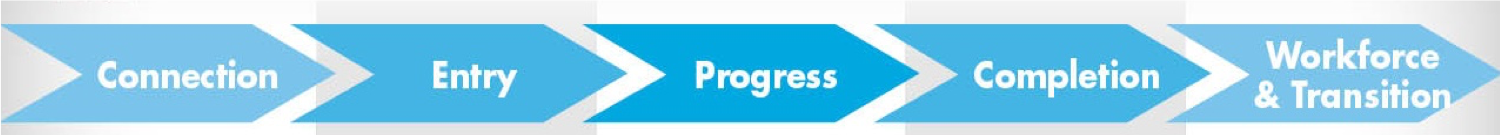 8
[Speaker Notes: Intensive, intentional advising
Minimize time to completion and employment]
Highlights from Warren County CC
Respect the rural culture and values. Leverage them.
Connection through common experience.
Return to ‘in-person,’ no delays.
Build on student success, do not remediate student setbacks.
No remediation, no mandated supports, student informed choice. 11th in nation for student success, top 10 graduation rates for diverse students
9
Other examples from across the country
Stanly Community College (NC) created a model that helps all students establish at least one trusted relationship on campus. The college uses a cadre of professional advisors, remote advising, and a scaled early alert system to support students. Individual faculty and staff members adapt to circumstances and take action — such as finding available WiFi spots for student who need them — to set students up for success. 
Asheville-Buncombe Technical Community College (NC) supports all students with a goal of transfer through its Transfer Advising Center. Transfer-seeking students also participate in a College Transfer Success course, which includes career exploration and choosing a pathway of study within the transfer degree program. Students also are assigned a discipline-specific, full-time faculty advisor.
Walla Walla Community College (WA) revamped its advising process, making advising mandatory for all degree/certificate-seeking students every term, regardless of enrollment status. Students cannot proceed with registration until they have met with an advisor. All advising sessions include a review of the student’s academic pathway and discussions about financial planning.
10
[Speaker Notes: Will]
Discussion Questions
What resources does our college need to offer customized, intensive academic and career coaching?
Are we using advising to raise our students’ aspirations? How can our faculty and staff better facilitate and support students’ academic and personal growth?
Do our students feel welcomed and engaged?
How can our faculty and support staff better navigate students toward their academic and career goals?
Are we asking students about their interests, skills, and motivations — and listening to their answers? Are we integrating what we hear in our advising?
What social service resources do our students need? What percentage of students who need them are connected to them? How can we better leverage technology to engage our students and minimize their travel time?
11
[Speaker Notes: Vicky

Set up expectation for ongoing relationships…get feedback; mentorships opportunities]
Contact Information:For questions about Brief #4 email:Vicky Wood – vwood@wscc.eduWill Austin – president@warren.eduFor questions about the Rural Leader Learning Community email:Gretchen Schmidt – gretchen@ncii-improve.comChris Baldwin – cbaldwin@baldwin-consulting.com
Join a live webinar about the entire series on September 8, 2021 at 2pm ET 
The webinar registration link along with briefs can be found on the NCII website:  
http://ncii-improve.com/rural-community-college-leader-series/